Cadre / hors cadre en contexte ethnologique (2)
(université de La Réunion – dpt d’Ethnologie) 


2 - L’image… et son dedans
Visages d’Ambila (2004)
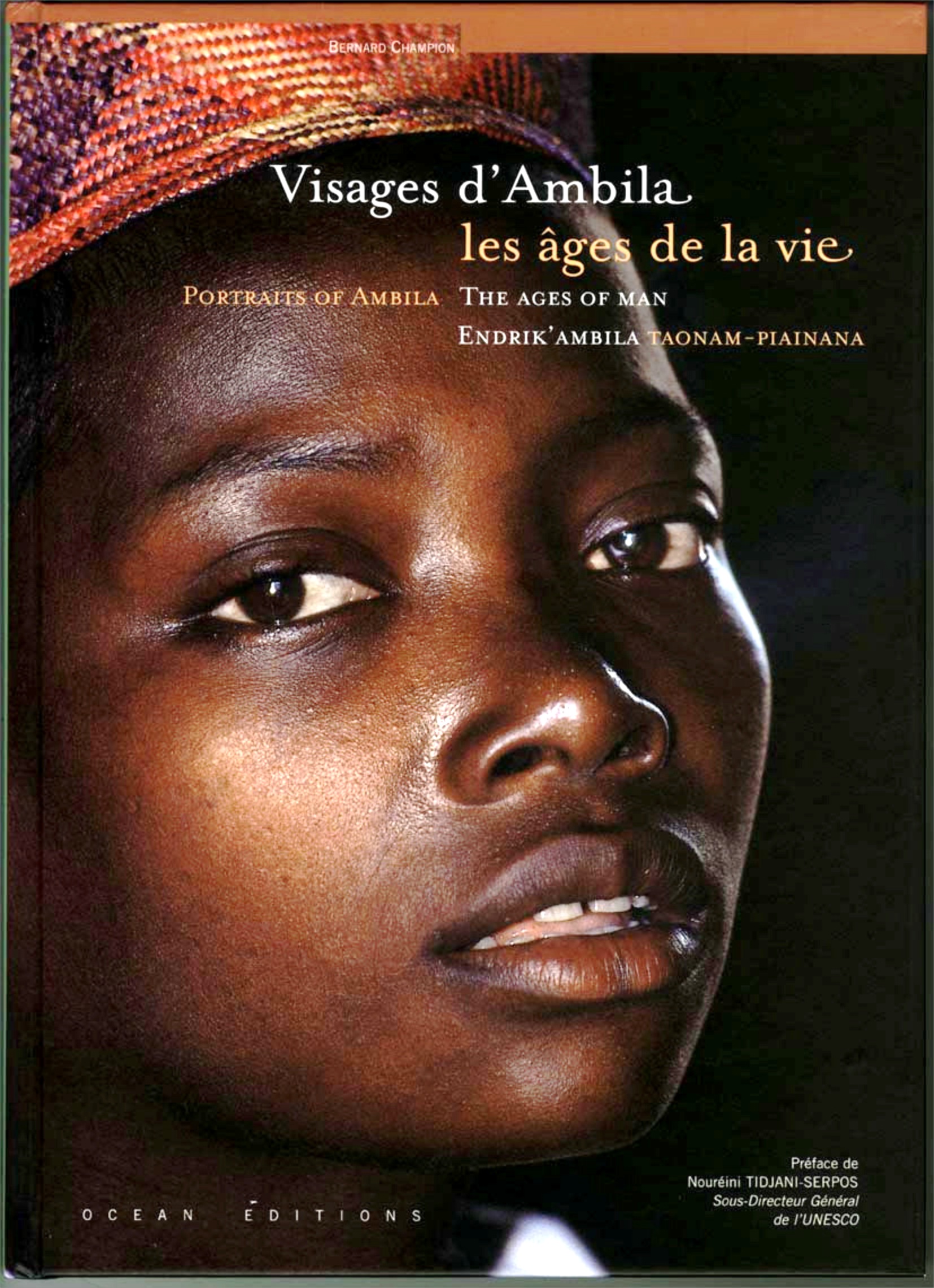 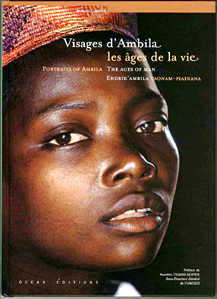 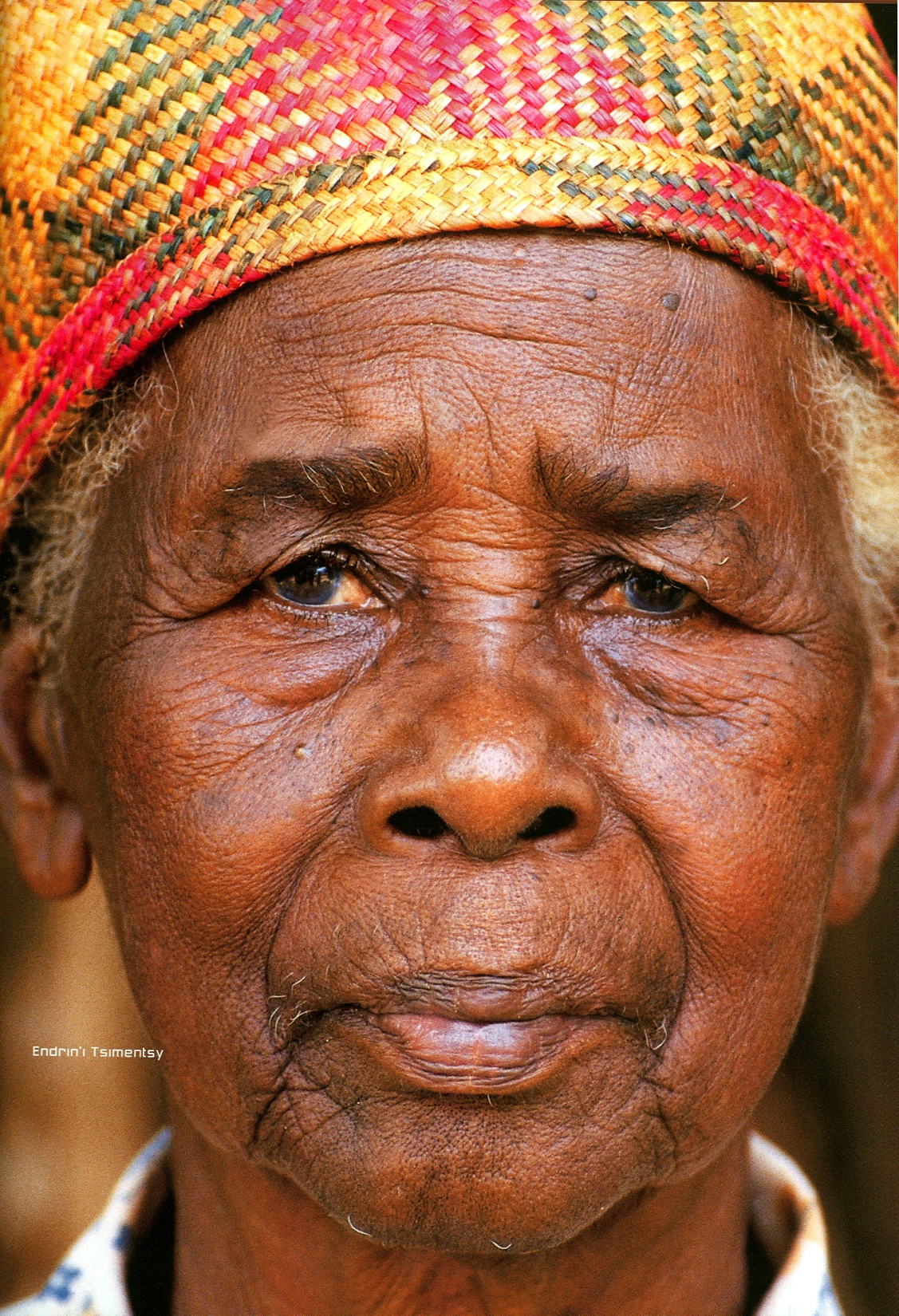 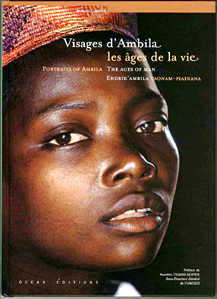 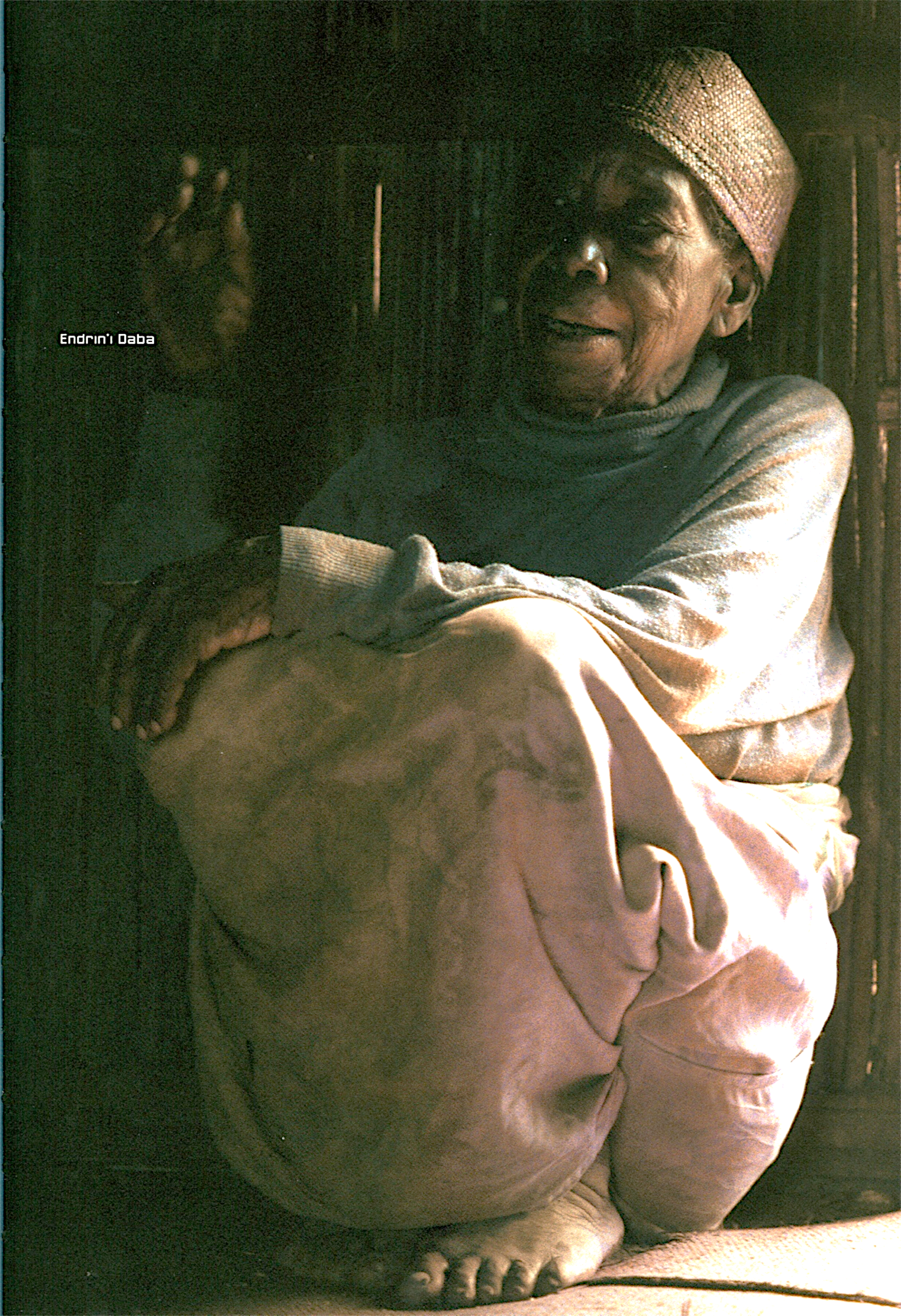 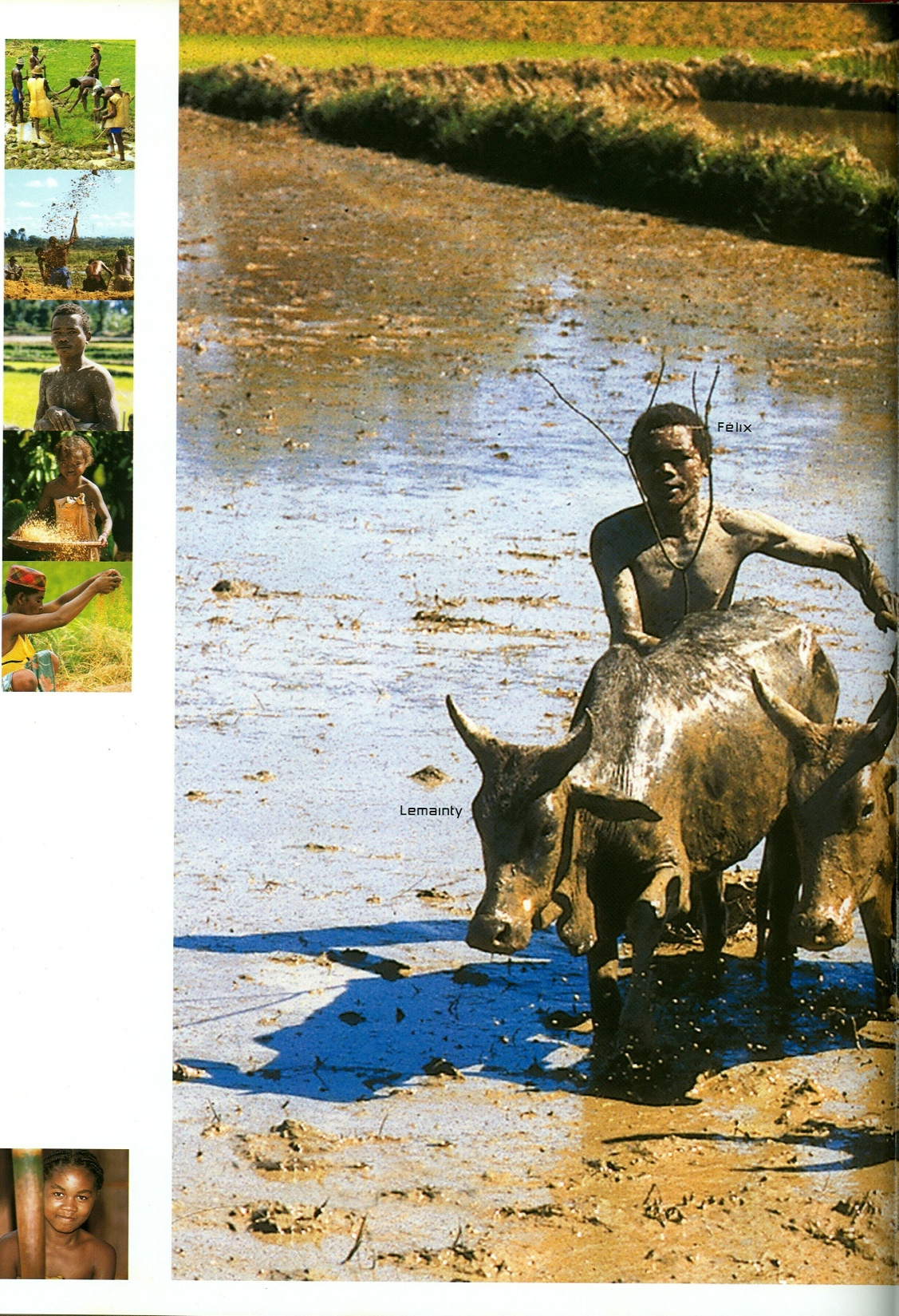 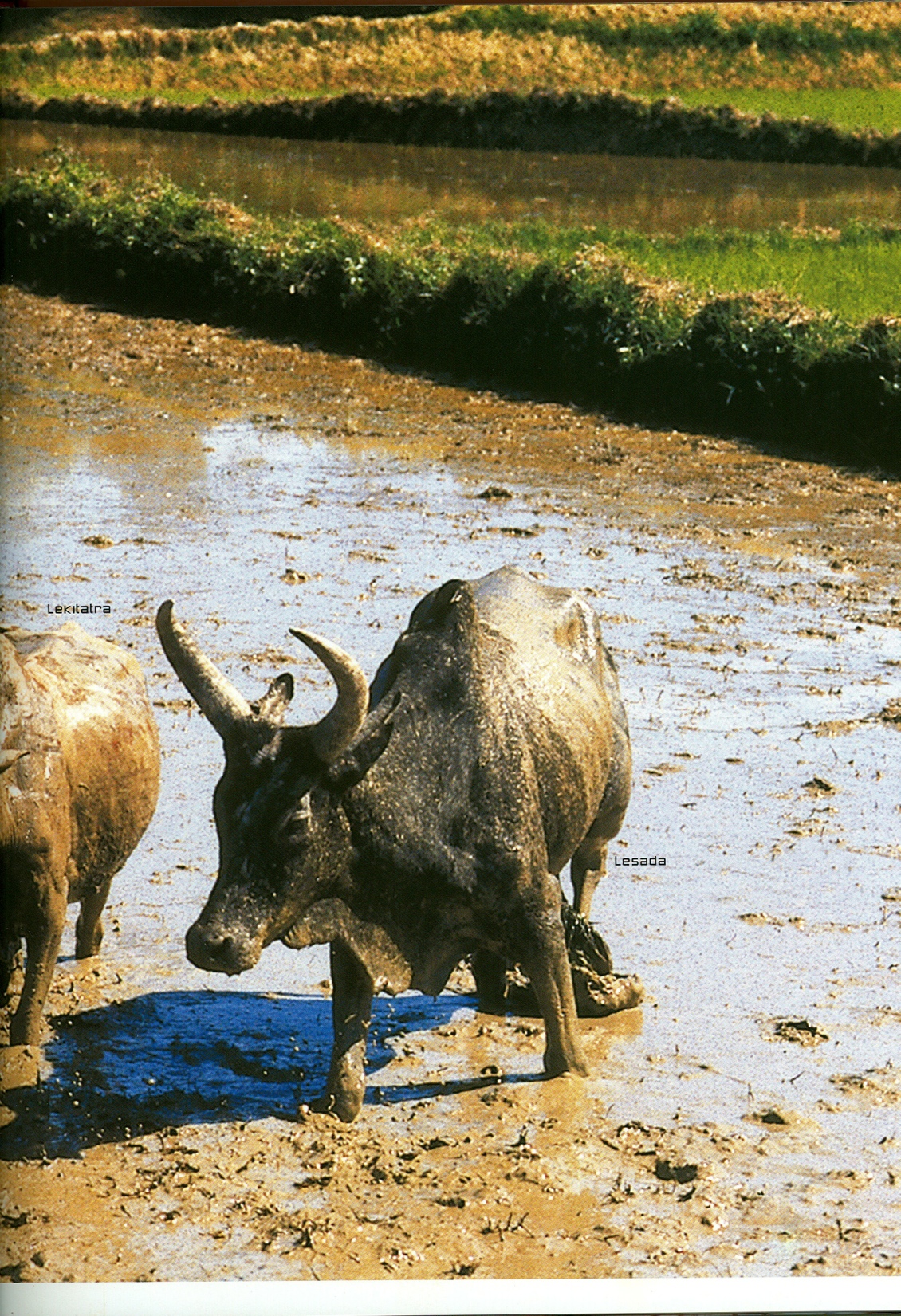 George Catlin (1796-1872)
Sur le terrain…                         et PAR WILLIAM FISK - 1849
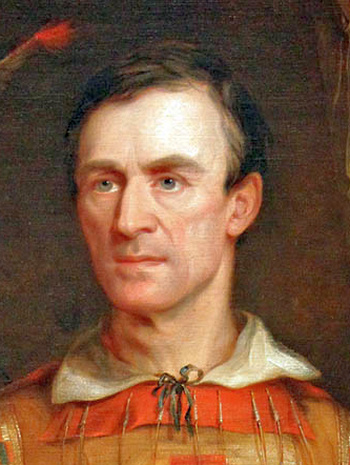 Mah-to-tchee-ga (Petit Ours)
« Mah-to-tchee-ga (Petit Ours) n’est qu’une moitié d’homme… »
"Tu ne feras point d'image taillée, ni rien qui ressemble à ce qui est dans les cieux, là-haut, ou sur la terre, ici-bas, ou dans les eaux, au-dessous de la terre" 			(Exode, 20, 4).
Musawwir: le pouvoir générateur des formes, Dieu. Être musawwir signifie donc se poser comme l'égal de Dieu.
A. Sargent, illustrator for the 1897 Bible Pictures and What They Teach Us by Charles Foster
Les monothéismes prospèrent contre le fétichisme, 
contre les idoles, 
contre le pouvoir de l'homme d'imiter la vie. 

Ce pouvoir étant mis au service des cultes de fertilité.
Staden, Hans: Warhaftige Historia und beschreibung eyner Landtschafft der Wilden/ Nacketen/ Grimmigen Menschfresser Leuthen [...]. Marpurg [Marburg], 1557.
Histoire de la Grande Isle Madagascar (1661)
Que peint l'art dit abstrait ? Non pas des "sujets", mais des concepts.
Ce qu'exprime Klee quand il explique que "la nature naturante importe davantage [à l'artiste] que la nature naturée" et que son objet est de "remonter du Modèle à la Matrice." (Théorie de l'art moderne, 1920, pp. 28-29).
« Dessine-moi un concept ! »
L’art dit « abstrait » :
degré zéro du fétichisme…
L’art abstrait selon Lévi-Strauss :
"[La peinture non figurative] est une école de peinture académique, où chaque artiste s'évertue à représenter la manière dont il exécuterait ses tableaux si d'aventure il en peignait." 	(La Pensée sauvage, 1962 : 43)
«  Les couleurs sont des choses. »Color Study. Squares with Concentric CirclesKandinsky, 1913
Mondrian :Pommier en fleurs (1912)
La trahison des images (1928-1929)
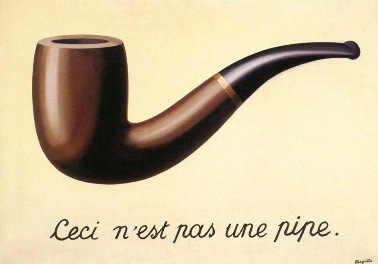 La trahison des images (1928-1929)
Pour expliquer ce qu'il a voulu représenter dans cette œuvre, Magritte a déclaré :"La fameuse pipe, me l'a-t-on assez reprochée ! Et pourtant, pouvez-vous la bourrer ma pipe ? Non, n'est-ce pas, elle n'est qu'une représentation. Donc si j'avais écrit sous mon tableau "ceci est une pipe", j'aurais menti !"
Arbitraire du signe et double articulation…
le mot n’imite pas (exception de l’onomatopée et de l’assonance) alors que l’image vise à faire disparaître la différence entre le sujet et sa représentation.
Slogan de VU : (six cents numéros de 1928 à 1940)
« Le texte explique, la photo prouve » anticipant cet autre, avant le déferlement de la télévision : « Le poids des mots, le choc des photos »
Newborn Infants Imitate Adult Facial GesturesAndrew N. Meltzoff and M. Keith MooreChild Development, Vol. 54, No. 3 (Jun., 1983)
Deux questions pour résumer :
1°) L’art relève-t-il du fétichisme, cette capacité de l’homme à donner vie grâce à son pouvoir d’imiter ? avec cette question corollaire : - Peut-on définir l’art moderne comme le degré zéro du fétichisme ?2°) Si notre sensibilité à l’image procède de notre nature sociale, que penser d’un art visuel qui ne croit pas à l’image ?